PISA 2015
Framløga um føroysku frágreiðingina
Frágreiðingin í høvuðsheitum
Hvat kannar PISA?
Hvussu samsvarar hetta við námsætlanir í Føroyum?
Úrslitini í 2015
Tilmæli
Hvat kannar PISA?
Trý kjarnuøkið: Náttúruvísindi, lesing og støddfrøði
Í hvønn mun 15 ára gamlir næmingar eru klárir til nútíðar samfelagið.
Hugtakskarmar
Innihaldsvitan
Mannagongdir
Samanhang
Samanbering við námsætlanir
Námsætlanirnar
Innihaldsvitan
Mannagongdir 
Samanhang
Úrslit
Høvuðsúrslit
PISA stigatal
Førleikastigar 1-6
Sambært OECD er førleikastig 2 minsta mark fyri at næmingurin hevur fullan førleika til at virka í samfelagnum
Høvuðsúrslit skift á kyn og umfar
Úrslit í náttúruvísindi skift á umfar og lond
Úrslit í lesing skift á umfar og lond
Úrslit í støddfrøði skift á umfar og lond
Úrslit í náttúrvísindi skift á førleikastig
Úrslit í lesing skift á førleikastig
Úrslit í støddfrøði skift á førleikastig
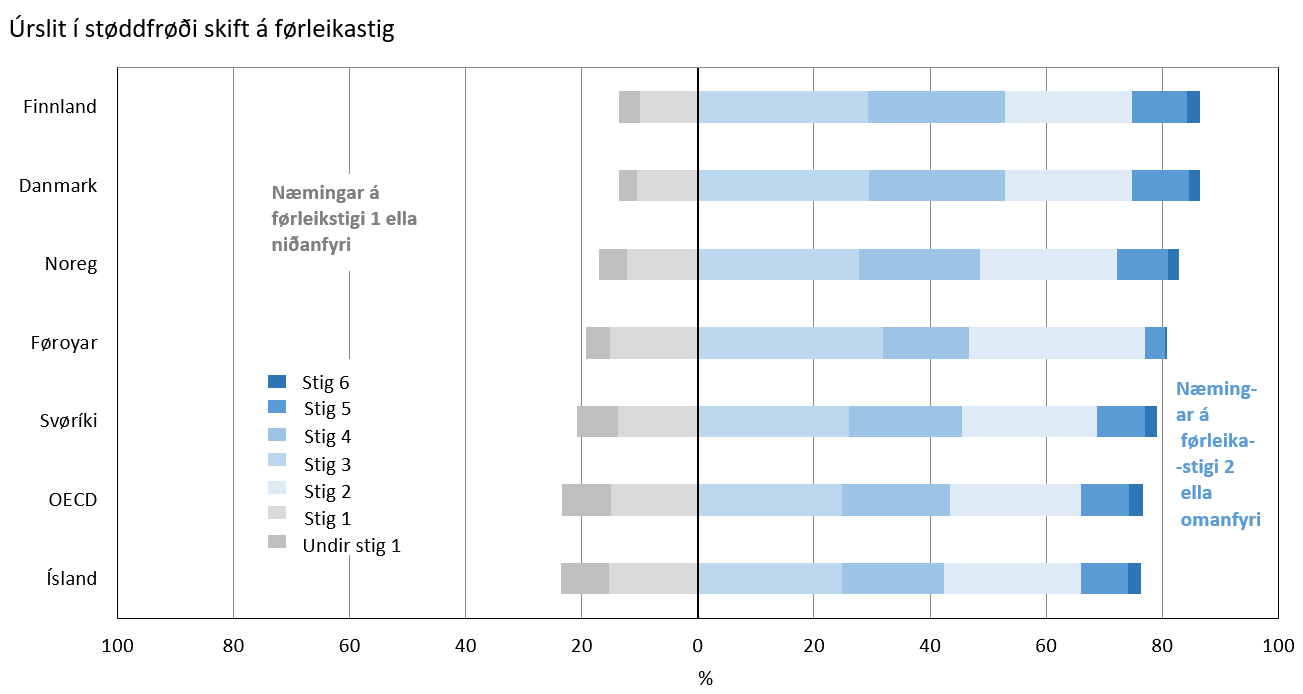 Úrslit í náttúruvísindi skift á førleikastig og umfar
Úrslit í lesing skift á førleikastig og umfar
Úrslit í støddfrøði skift á førleikastig og umfar
Tilmæli
Føroysku námsætlanirnar verða endurskoðar
Lýsa mannagongdir, sum næmingarnir skulu duga

Víðari greining av data fyri lýsa nærri hvørjir trupulleikar næmingar hava innan kjarnuøkini